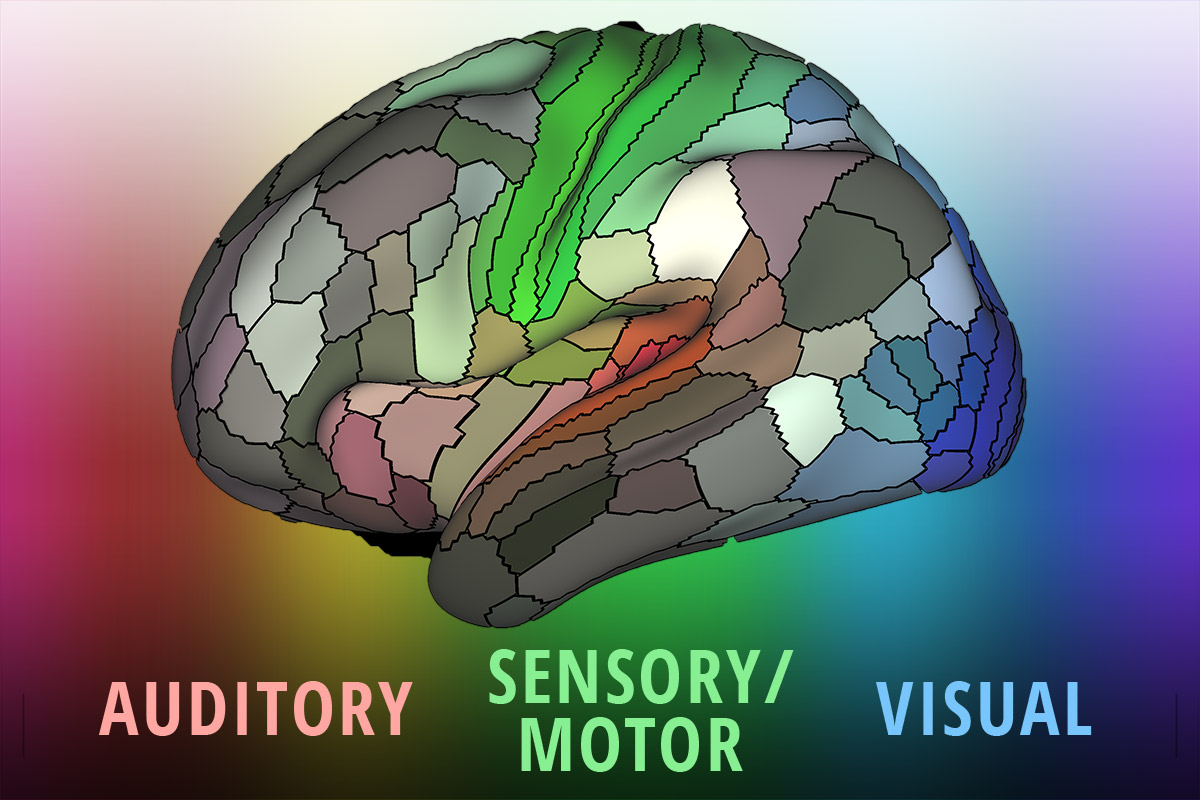 CORTECCIA CEREBRALE
per le lezioni del prof. P. Paolo Battaglini
v 3.6
QUADRO GENERALE
Organizzazione funzionale della corteccia cerebrale
laminazione e suddivisioni citoarchitettoniche
aree associative della corteccia cerebrale
Casi clinici:
Studentessa con nausea, rossore e sudorazione
Crisi convulsive in bambino molto piccolo
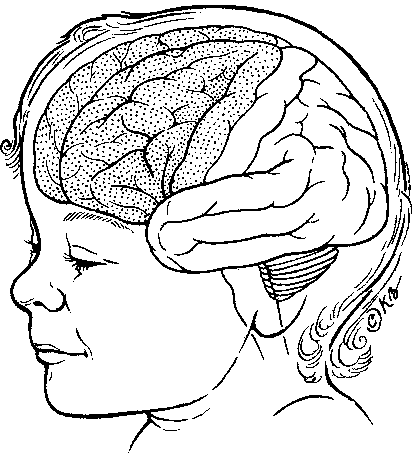 CORTECCIA CEREBRALE
territori deafferentati
Plasticità, Mielinizzazione, Somestesia
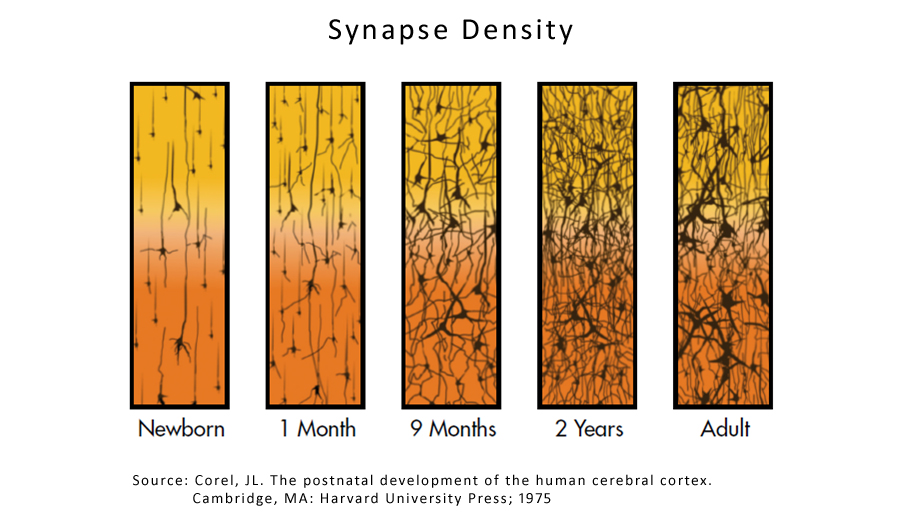 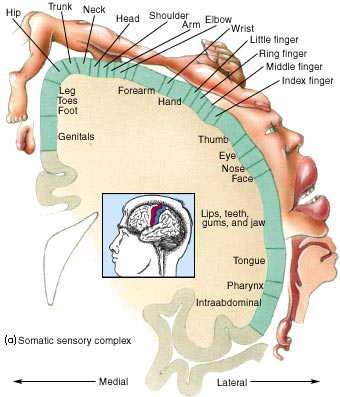 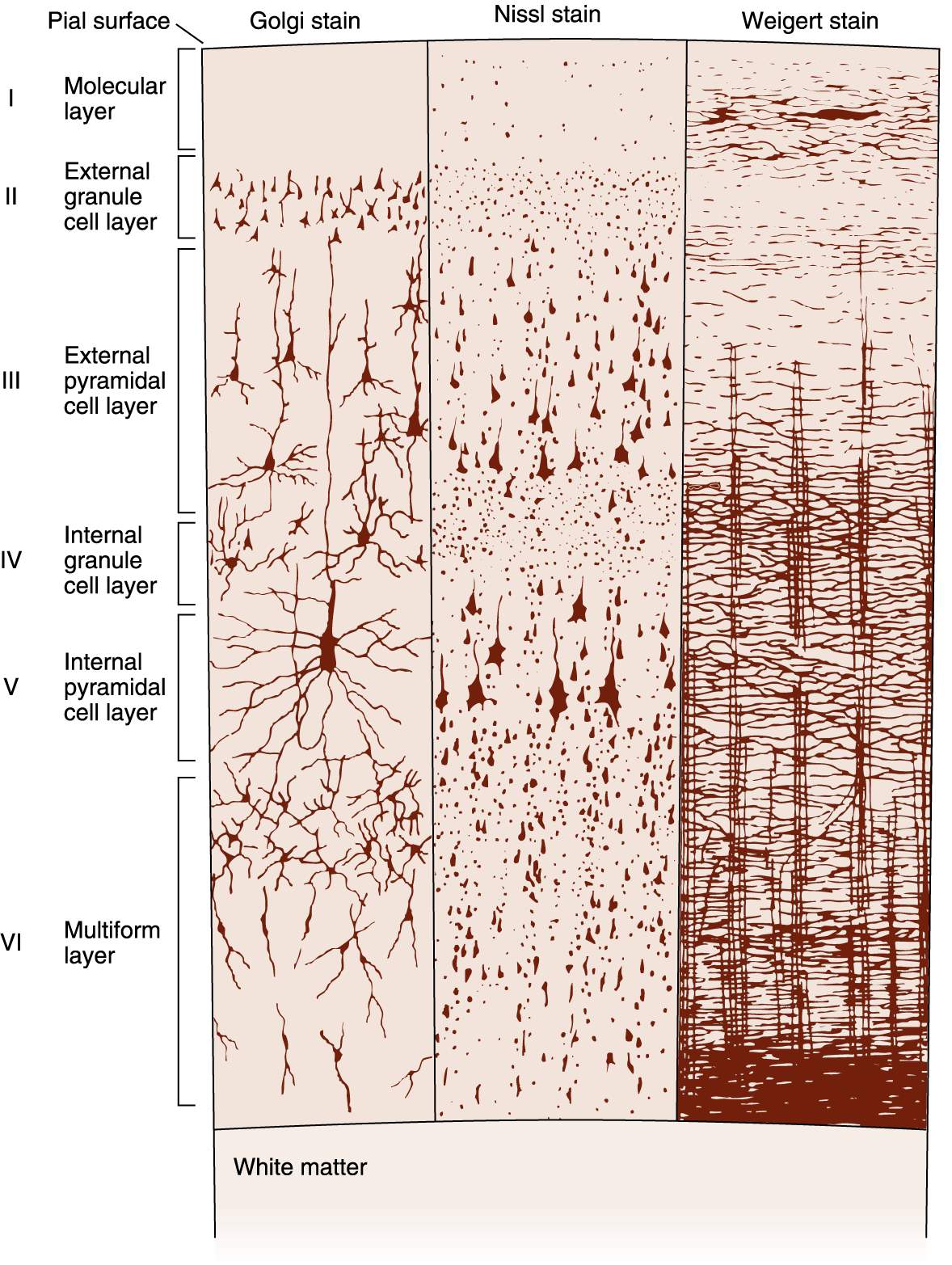 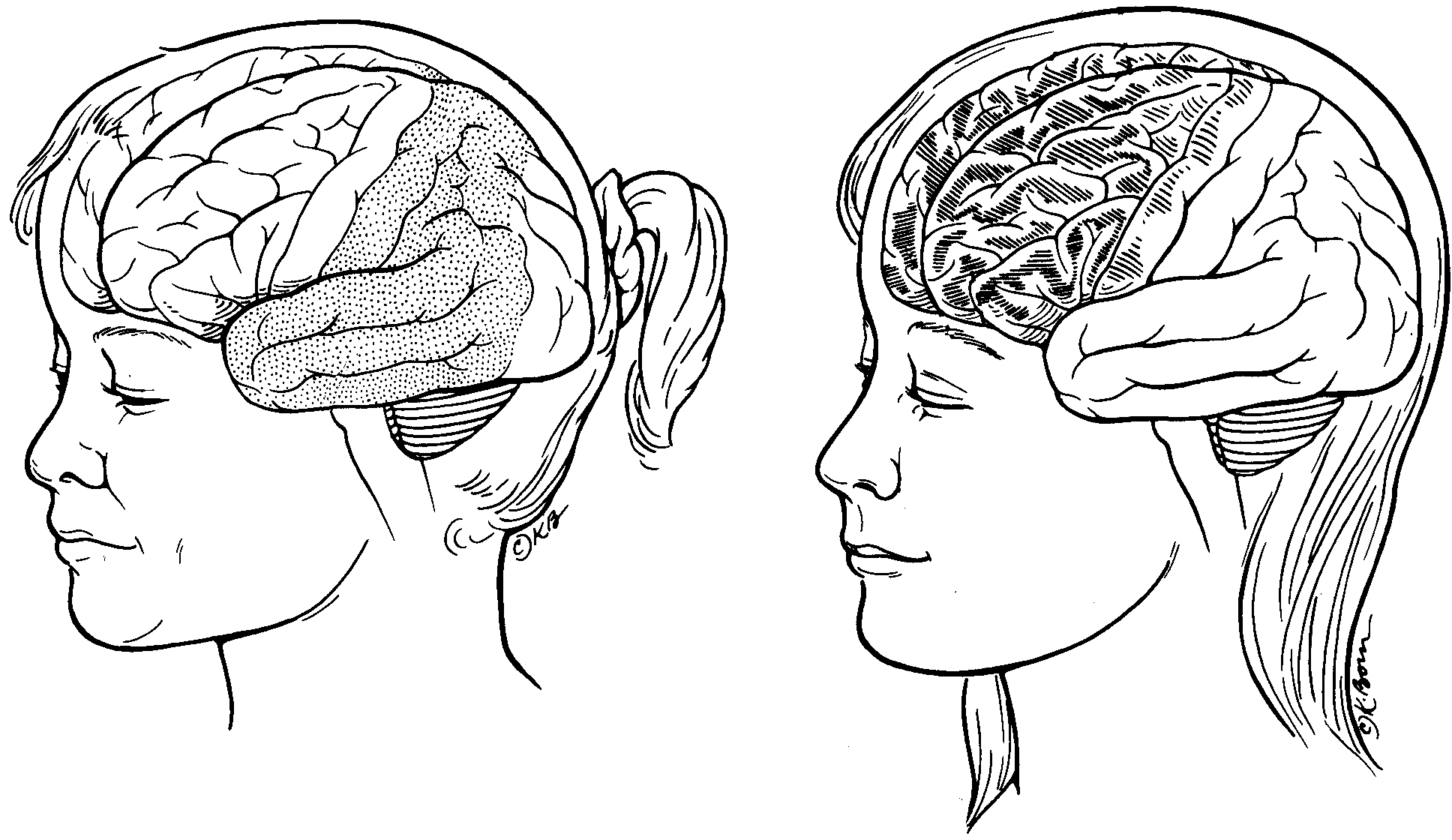 braccio
faccia
LOCALIZZAZIONI FUNZIONALI
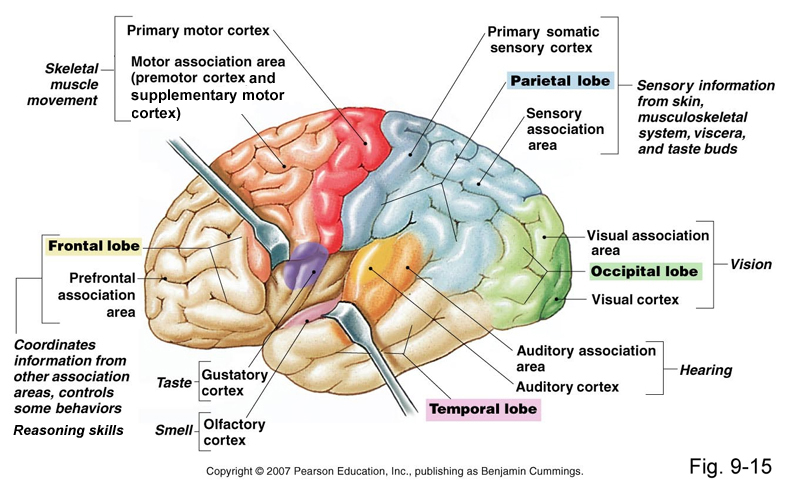 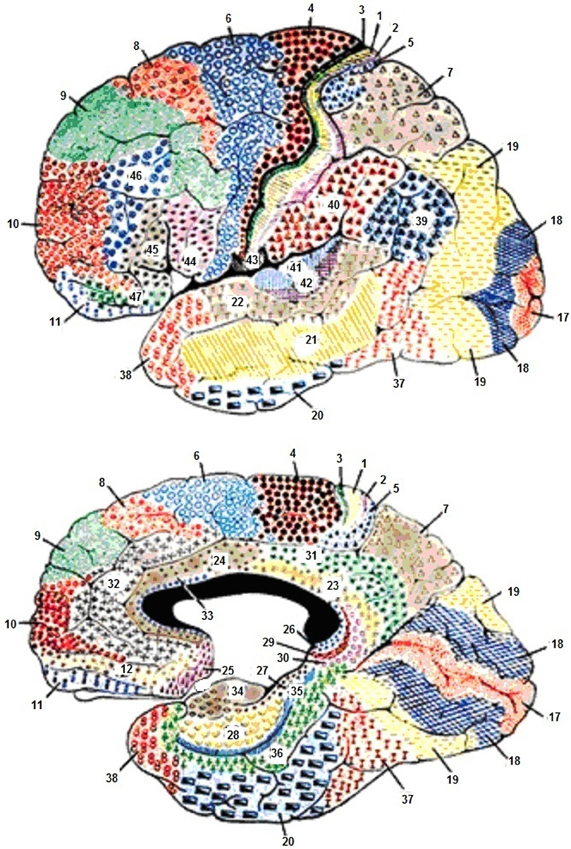 Differenze citoarchitettoniche
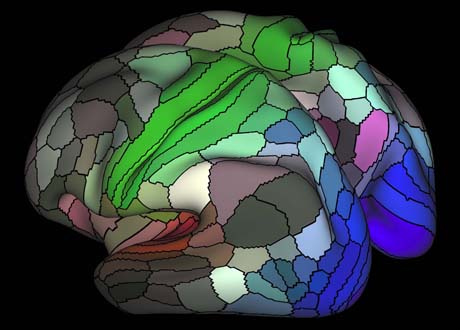 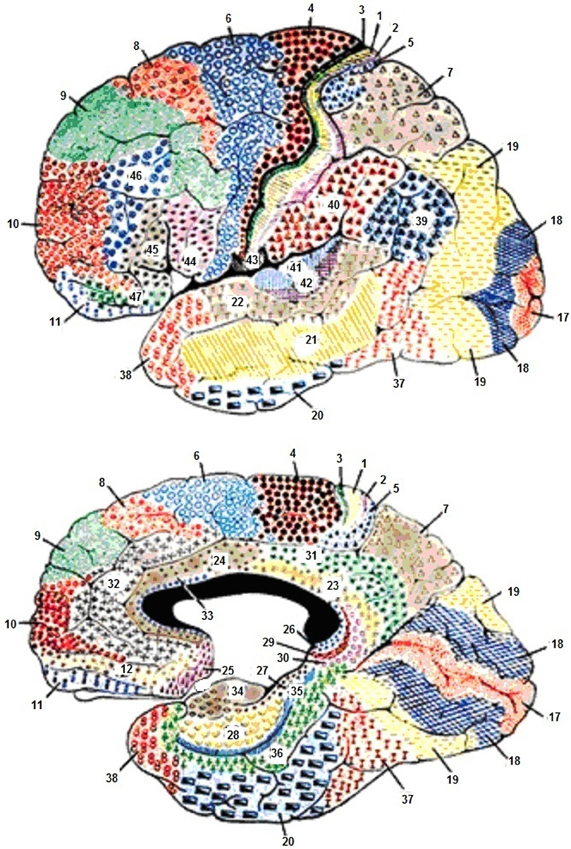 About 100 different areas mapped in the human cerebral cortex. Glasser t al. Nature. 2016; 536(7615): 171–178. doi:10.1038/nature18933
AREE “PRIMARIE”
SCISSURA DI ROLANDO
Area motoria primaria
Area somatosensitiva primaria
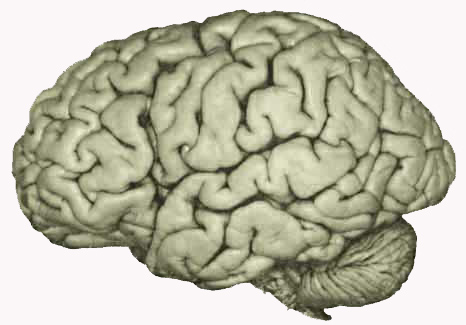 LOBO PARIETALE
LOBO FRONTALE
Area visiva primaria
LOBO OCCIPITALE
Area uditiva primaria
SCISSURA DI SILVIO
LOBO TEMPORALE
Sono definite “Primarie” tutte quelle aree la cui lesione produce chiari, stabili e riproducibili deficit nella sfera motoria o in quella sensitiva e la cui stimolazione  a bassa soglia provoca chiare e riproducibili sensazioni sempre nella stessa modalità o a semplici movimenti.
AREE “ASSOCIATIVE”
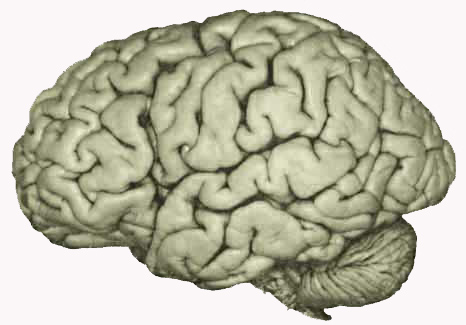 CORTECCIA PARIETALE
ASSOCIATIVA
CORTECCIA OCCIPITALE
ASSOCIATIVA
CORTECCIA FRONTALE
ASSOCIATIVA
CORTECCIA TEMPORALE ASSOCIATIVA
LOBO OCCIPITALE
LOBO OCCIPITALE
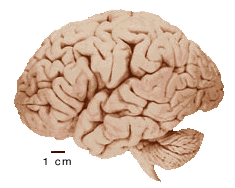 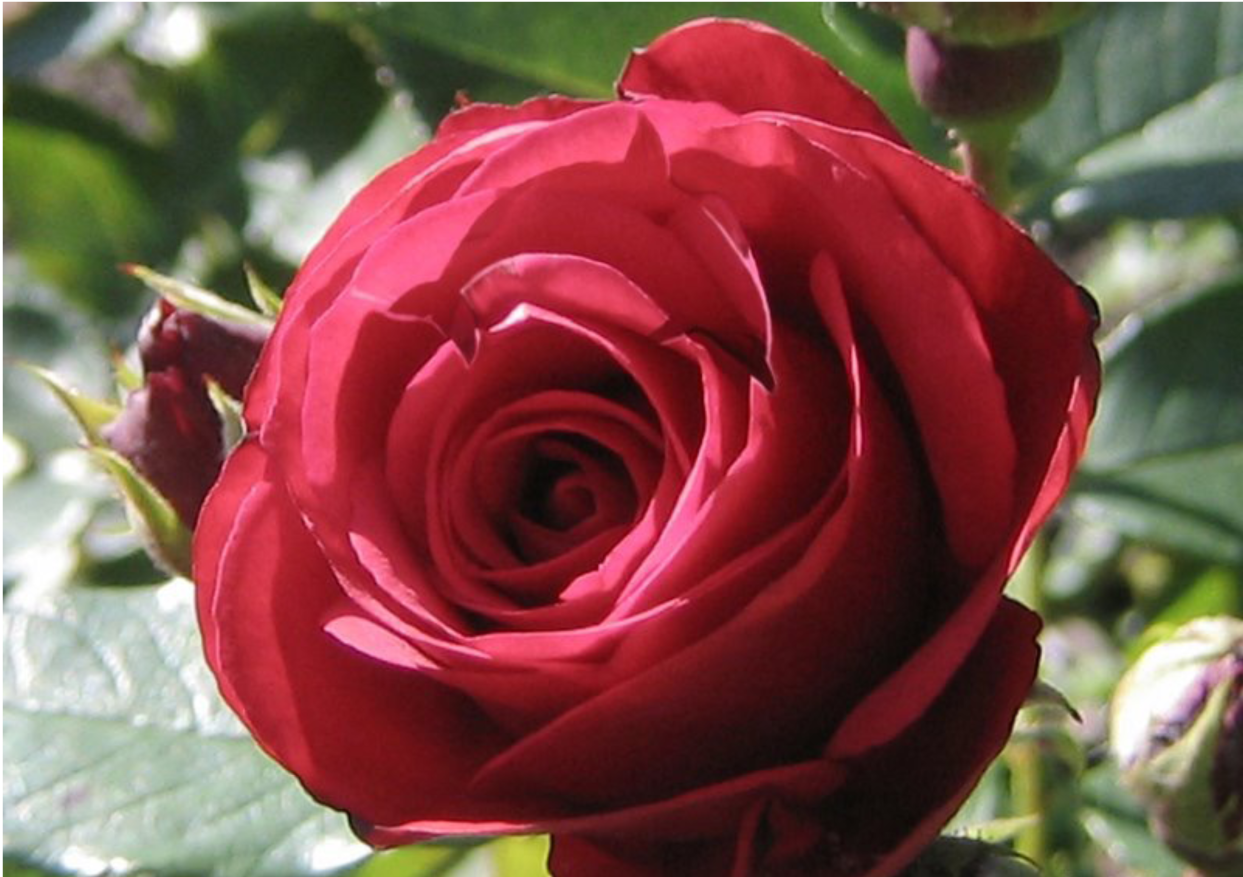 LOBO OCCIPITALE
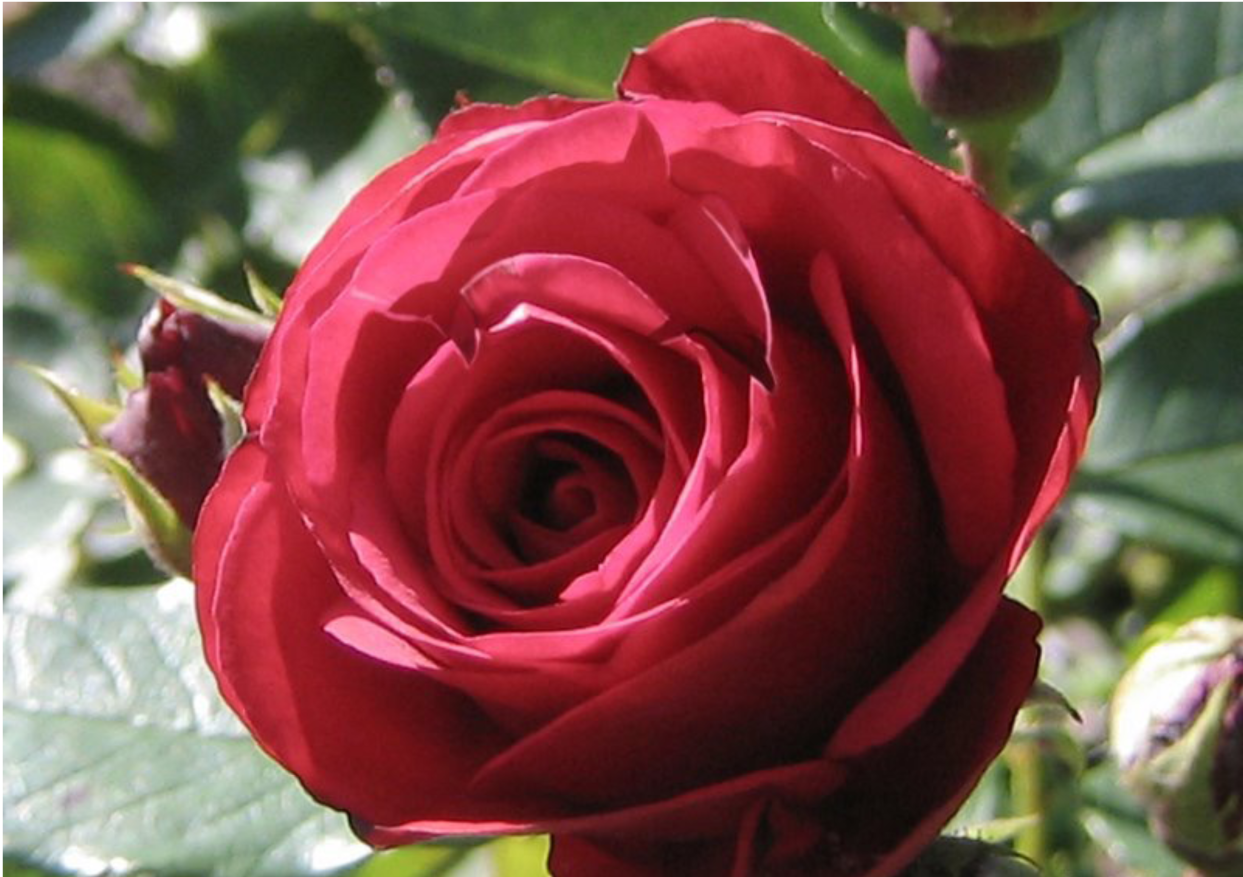 LOBO OCCIPITALE
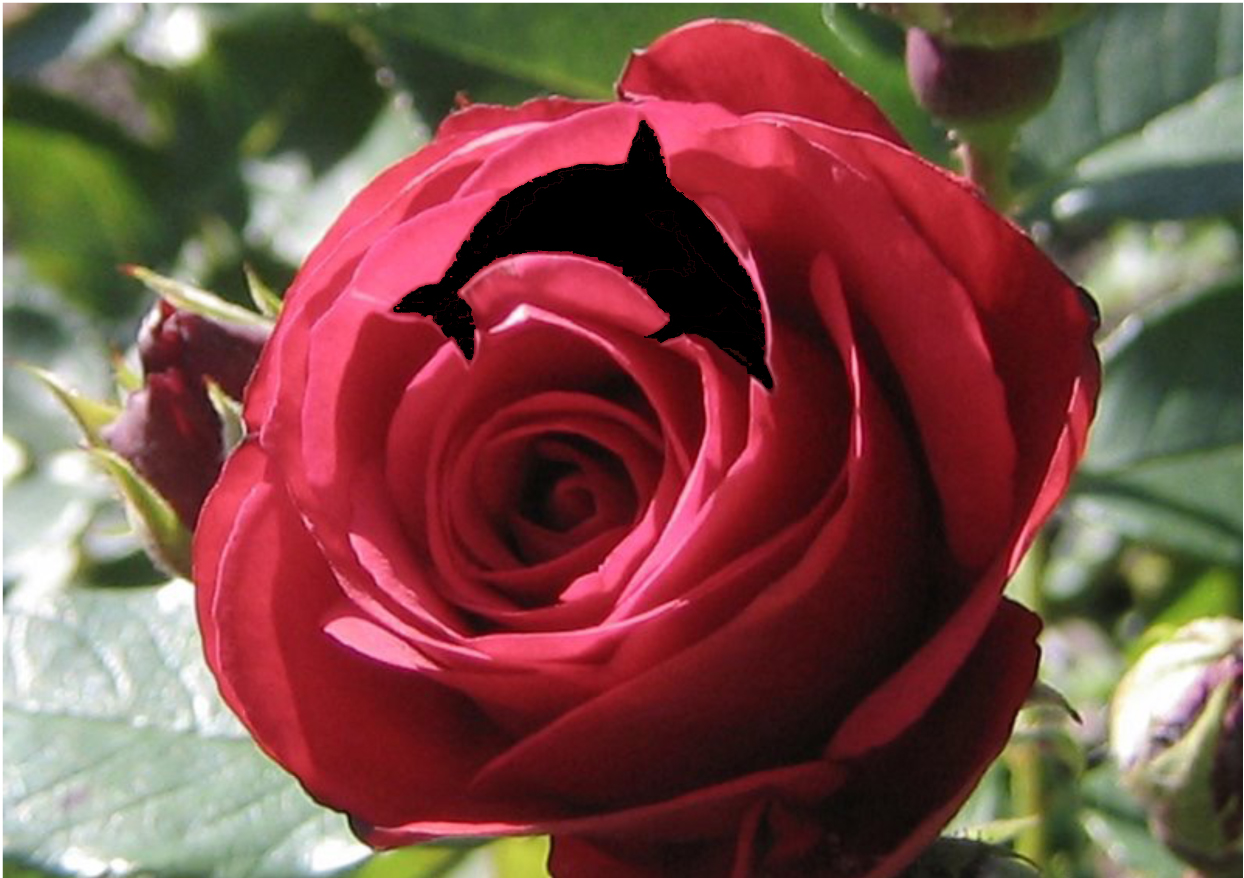 LOBO TEMPORALE
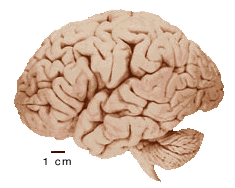 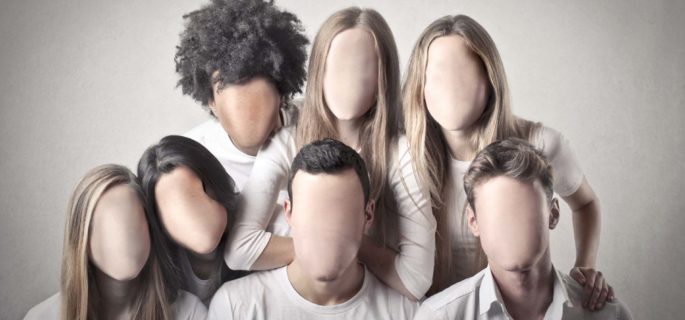 LOBO TEMPORALE
Agnosia visiva
LOBO TEMPORALE
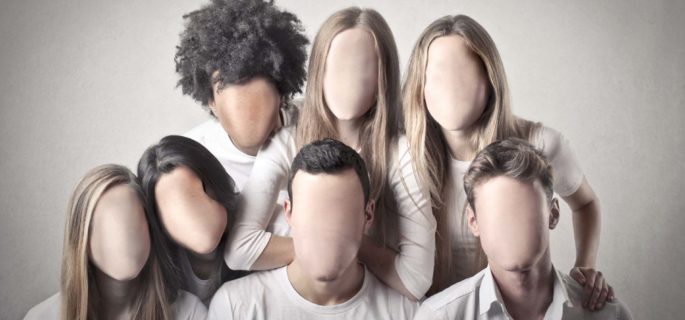 Prosopagnosia
LOBO PARIETALE
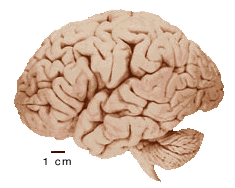 LOBO PARIETALE
Atassia ottica (lobulo parietale superiore)
LOBO PARIETALE
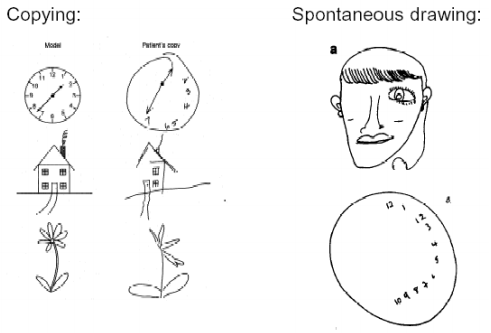 Eminegligenza spaziale (lobulo parietale inferiore)
LOBO FRONTALE
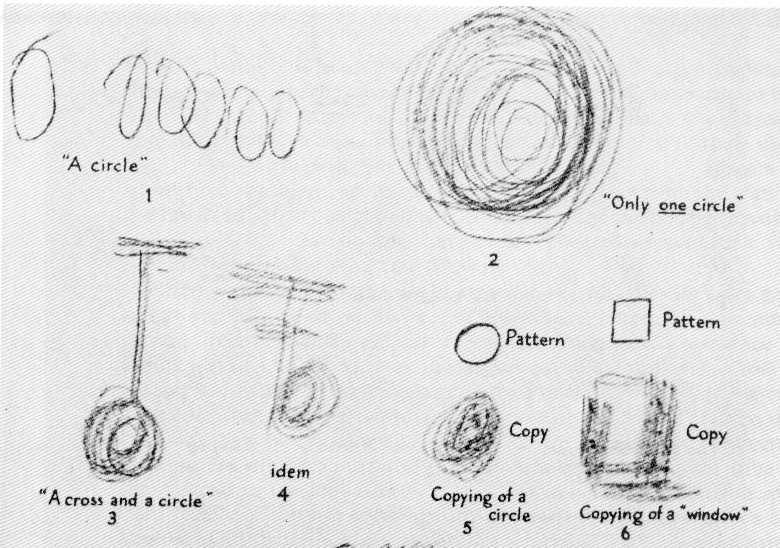 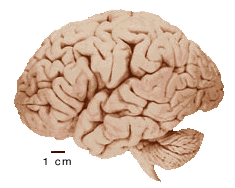 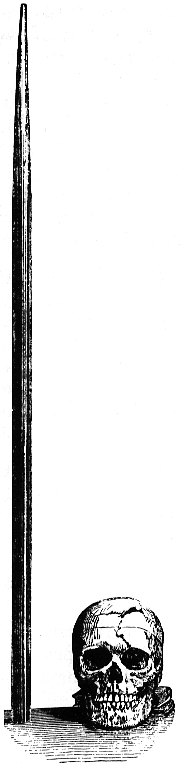 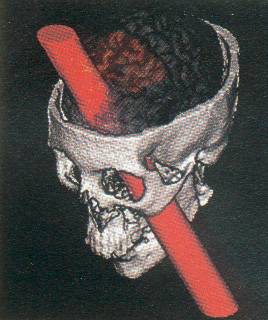 I lobi frontali rivestono un ruolo fondamentale nello sviluppo dell’individuo
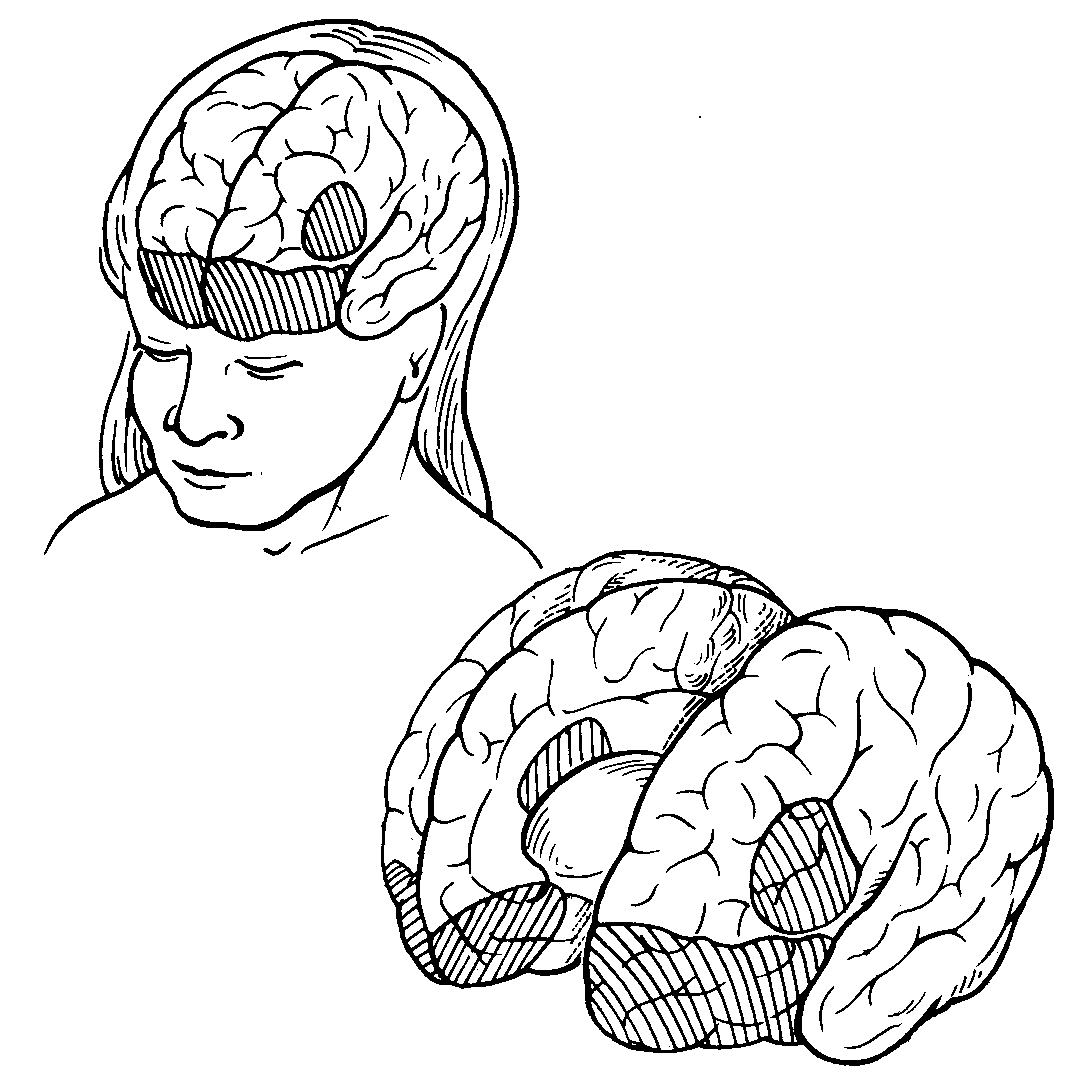 Corteccia anteriore del giro del cingolo
focalizza l’attenzione
Lobi frontali
Corteccia prefrontale dorso-laterale pianificazione, pensiero concettuale
Corteccia prefrontale ventro-mediale
emozioni e significato delle sensazioni
Corteccia orbito-frontale inibizione delle azioni non appropriate
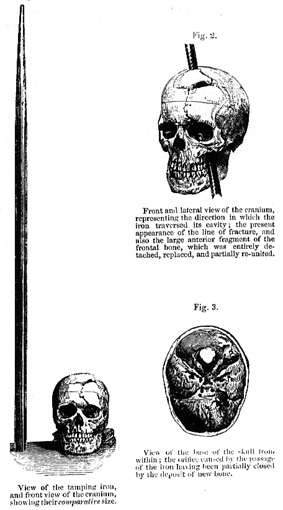 LOBO FRONTALE
Nel 1868, M. Harlow e H. Bigelow pubblicarono il caso di Phineas Gage, un operaio che ebbe il cranio attraversato da una sbarra di ferro.
Gage sopravvisse 12 anni, ma con gravi alterazioni della personalità.
“Egli è sregolato, irriverente, indulge talvolta nella bestemmia più volgare (che in precedenza non era suo costume), manifestando poco rispetto per i compagni, intollerante verso limitazioni o avvertimenti, quando questi siano in conflitto con i suoi desideri… Progetta molti piani per il futuro, che vengono tuttavia abbandonati, in favore di altri piani che sembrano più facilmente attuabili”. Harlow, 1868.
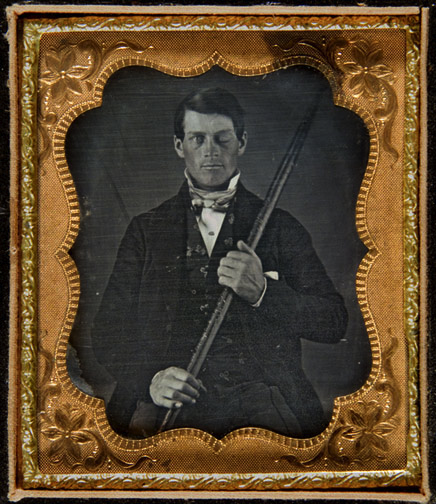 LOBO FRONTALE
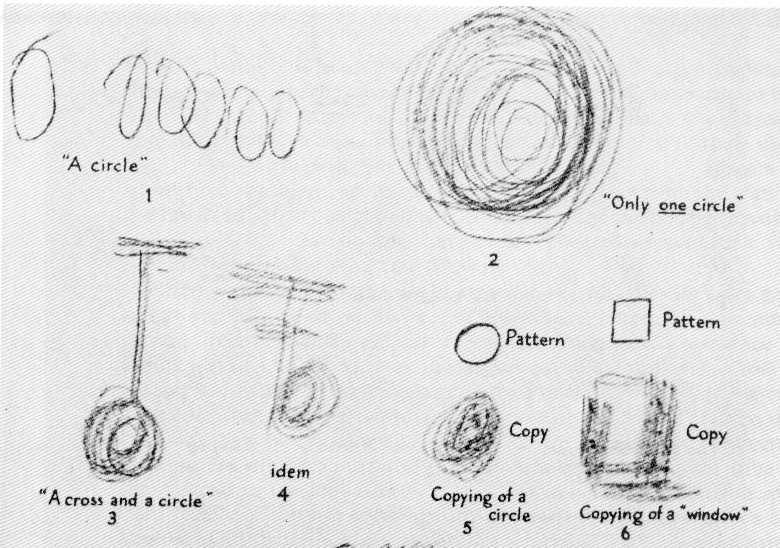 Perseveranza, ripetitività
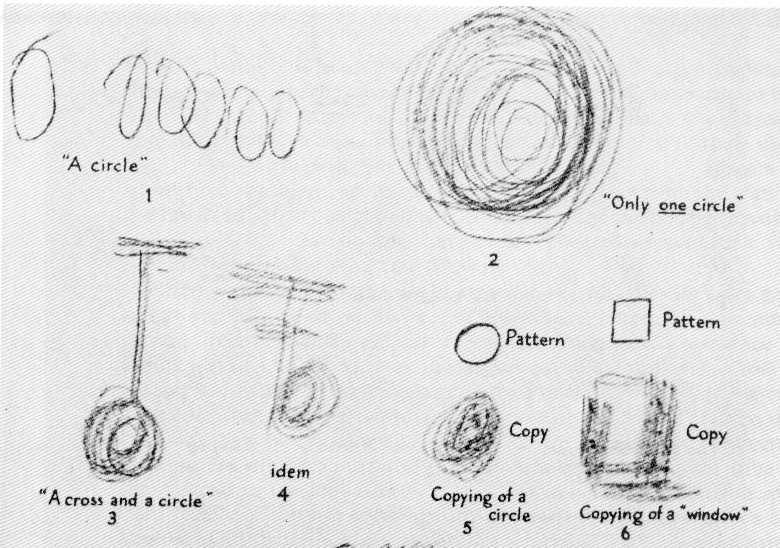 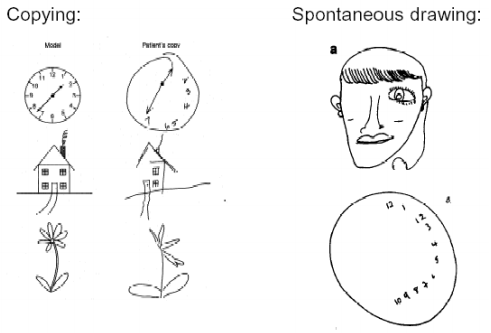 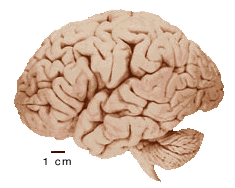 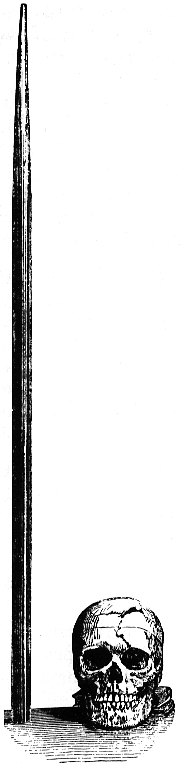 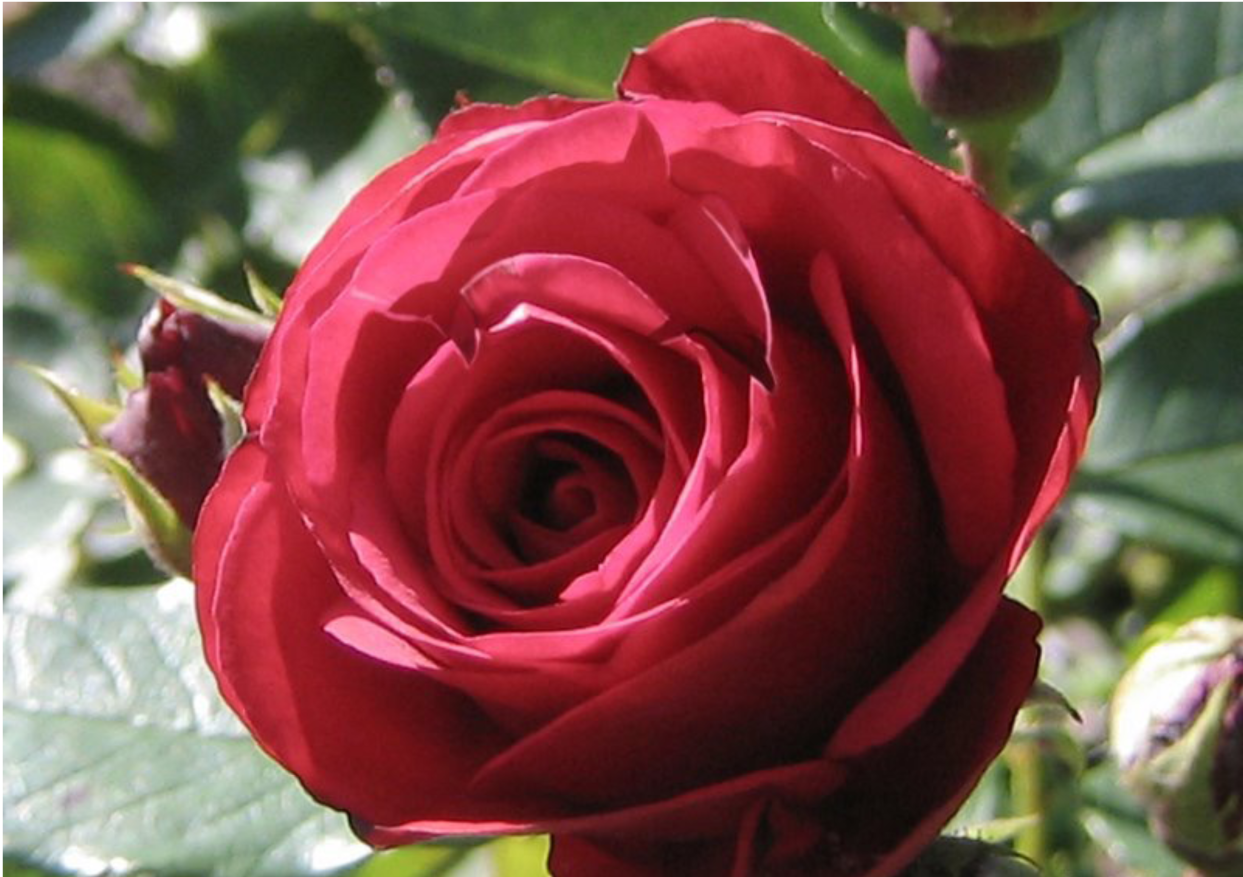 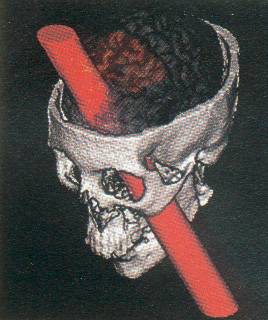 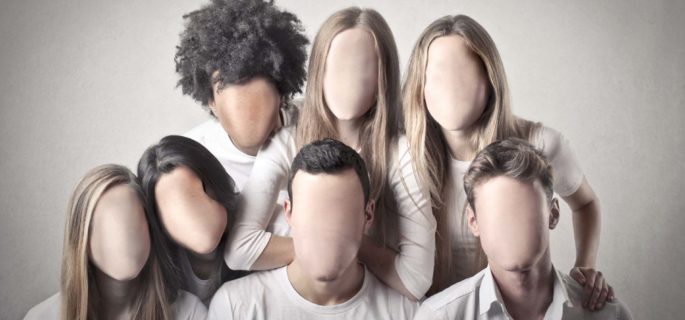 Lateralizzazione emisferica
Pensiero intuitivo
Percezione olistica
Preferenza per l’ordine causale
Pensiero emotivo
Espressione non verbale
Avventura
Impulsività
Attitudini artistiche e creative
Capacità spaziali
Immaginazione
Musica (capacità di ascolto e esecuzione)
Visione dello spazio sinistro
Movimento della parte sinistra del corpo
Coscienza autonoma

Linguaggio verbale rudimentale
Coloritura emotiva del linguaggio (prosodia)
Capacità di rispondere a istruzioni pittoriche
Pensiero analitico
Percezione orientata ai dettagli
Preferenza per l’ordine sequenziale
Pensiero razionale
Espressione verbale
Precauzione
Pianificazione
Attitudini matematiche e scientifiche
Logica
Visione dello spazio destro
Movimento della parte destra del corpo
Coscienza autonoma

Linguaggio lessicale e sintattico
Scrittura
Capacità di rispondere a comandi scritti
SINISTRO
DESTRO
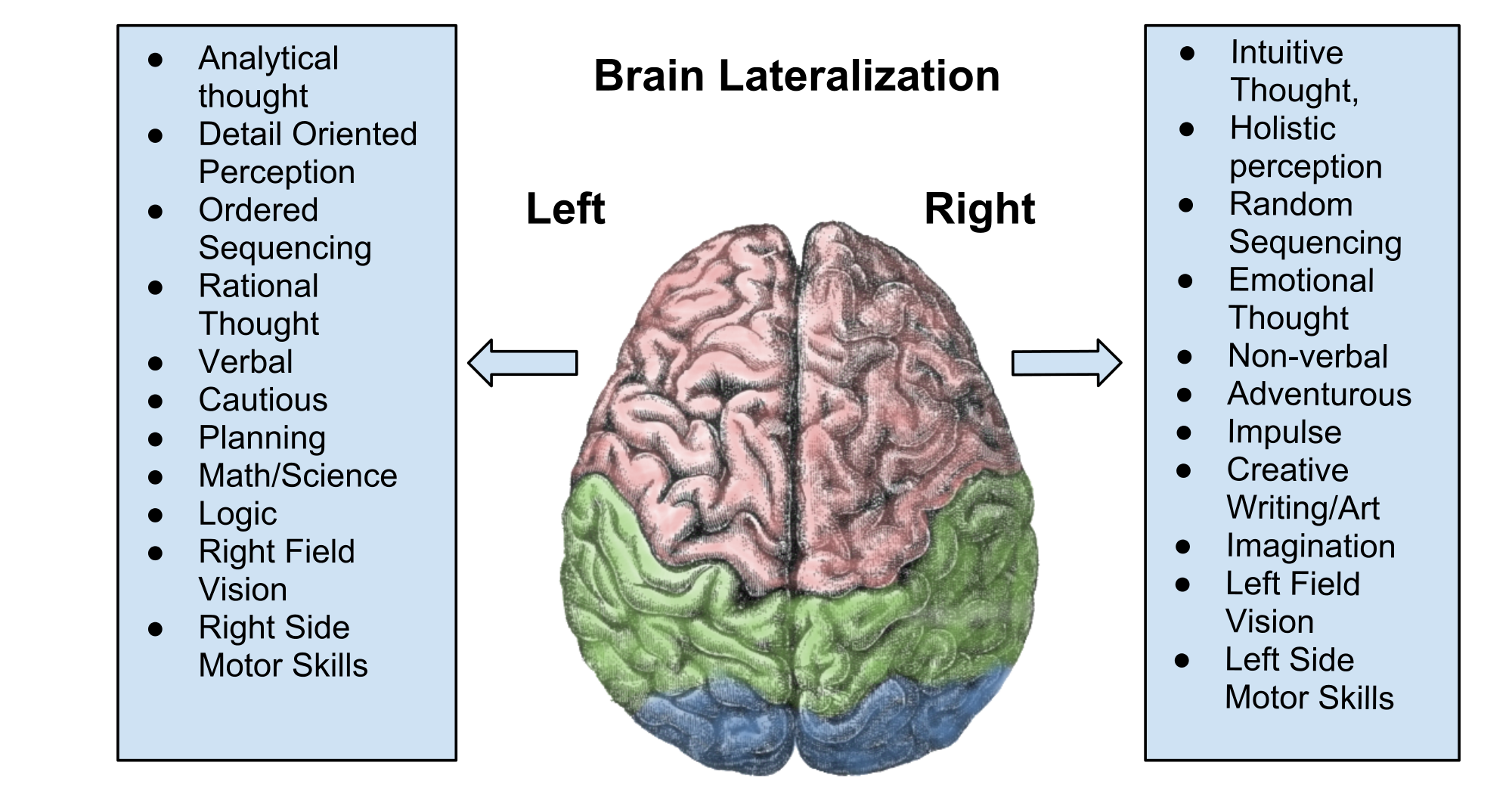 CORTECCIA CEREBRALE
VIDEO
CASO CLINICO
Studentessa con nausea, rossore e sudorazione

Rossana Temporale, una studentessa universitaria di 21 anni si presenta alla visita medica lamentando diversi episodi di nausea (senza vomito), rossore e sudorazione.
La ragazza riferisce anche che, in concomitanza con quegli episodi, notava un lieve formicolio e la comparsa di tremori ritmici nella parte sinistra del volto che si estendevano progressivamente al braccio e alla gamba dello stesso lato. I sintomi scomparivano dopo pochi minuti.
Anche se non nega di aver fatto abuso di sostanze alcoliche, gli episodi riferiti non vi erano correlati. Nega anche di aver subito traumi cranici.
Durante la visita, la ragazza inizia ad avvertire nausea, il volto si arrossa visibilmente e aumenta la sudorazione. Perde presto conoscenza e inizia ad avere convulsioni ritmiche a entrambe le braccia e gambe. Viene applicato un saturimetro transcutaneo: la saturazione dell’ossigeno è all’83% . Le convulsioni terminano dopo 2-3 minuti, ma la ragazza non riprende subito conoscenza.
La pressione arteriosa è di 160/80 mm Hg e la frequenza cardiaca è di 115 battiti al minuto.
Vengono eseguiti esami ematochimici, che danno valori normali per elettroliti e creatininemia. Solo una leggera iperglicemia.
Un rapido esame neurologico mostra che la paziente risponde agli stimoli, ma non esegue gli ordini coerentemente. Le pupille si costringono simmetricamente quando illuminate da un fascio di luce. Non sembra in grado di muovere il braccio e la gamba sinistra come a destra. I riflessi del gomito e del ginocchio, col martelletto, risultano più attivi sul lato sinistro.
Viene chiesta una indagine RM, che rivela la presenza di una massa neoplastica nel lobo temporale destro della paziente.
CASO CLINICO
Crisi convulsive in bambino molto piccolo
 
L’anno scorso Enrico Piletto, un bambino allora di 13 mesi, è stato portato dal neurochirurgo per un intervento di emisferectomia. Lo sviluppo di Enrico sembrava regolare fino a quattro mesi ma, poi, si è arrestato e Enrico stava immobile nella culla, indifferente a tutto, come fosse paralizzato. Era tutto successo gradualmente, ma iniziato in un momento ben preciso, che la madre ricorda bene. Mentre stava preparando da mangiare, ha sentito Enrico fare un grido, la sua testa si è scossa avanti e indietro e poi è ricaduta in avanti, sbattendo sul seggiolone. La mamma lo ha preso subito in braccio e ha sentito il suo corpo ancora scosso dalle convulsioni. Queste crisi si sono ripetute sempre più spesso e duravano sempre di più. Fu fatta diagnosi di spasmi infantili (sindrome di West). In questa patologia, la parte del cervello che produce le crisi convulsive invia continuamente potenziali d’azione alle regioni sane, alterandone le connessioni. Così le regioni che si danneggiano per prime ne danneggiano altre e, se il processo non viene interrotto per tempo, il cervello può essere danneggiato gravemente, alterando o addirittura arrestando lo sviluppo. Fu avviata una terapia con farmaci che aumentano la formazione di mielina e l’integrità della barriera ematoencefalica. Le convulsioni scomparvero in meno di un mese e Enrico riprese normalmente il suo sviluppo.
Dopo cinque mesi di trattamento, però, le crisi convulsive sono riapparse e lo sviluppo di Enrico è rallentato nuovamente. L’EEG non ha rilevato l’andamento tipico degli spasmi infantili, ma un’attività anormale nell’emisfero destro che, alla PET, risultò essere associata a due zone anomale, una nel lobo parietale e una in quello frontale, in corrispondenza dell’area motoria primaria. Il chirurgo decise quindi di rimuovere la più gran parte della corteccia cerebrale dell’emisfero destro risparmiando le aree visiva, somestesica e uditiva. Purtroppo ha dovuto rimuovere la corteccia motoria, perché sede di una delle due lesioni.
Adesso Enrico sta bene, non ha più avuto crisi epilettiche e lo sviluppo è normale. Ha solo una modesta paralisi e una qualche mancanza di coordinazione a sinistra ma, con il supporto della fisioterapia, ci si aspetta che anche questa possa regredire. Il caso dimostra la enorme plasticità della corteccia cerebrale, tanto maggiore quanto più giovane è l’individuo.